Gweithwyr hŷn
Older workers
Rhianydd Williams
What we will discuss today
Beth fyddwn ni'n ei drafod heddiw
Wales and older workers 
Strengths of older workers
Role of trade unions and employers
Rights at work
Covid and older workers
Mid life career reviews
Planning for retirements
Cymru a gweithwyr hŷn 
Cryfderau gweithwyr hŷn
Rôl undebau llafur a chyflogwyr
Hawliau yn y gwaith
Covid a gweithwyr hŷn
Adolygiad gyrfa canol oed
Cynllunio ar gyfer ymddeoliad
Wales and older workers
Cymru a gweithwyr hŷn
Wales has a rapidly ageing population.  There are 265,000 more people over the age of 50 than there were 20 years ago​
 15% of people who are currently 50+ expect to work past 70.​
 18% said they will keep working until they are physically or mentally unable to​
Mae poblogaeth Cymru yn heneiddio’n gyflym.  Mae 265,000 yn fwy o bobl dros 50 oed heddiw na 20 mlynedd yn ôl
 Mae 15% o bobl sy'n 50 oed neu’n hŷn ar hyn o bryd yn rhagweld y byddan nhw’n gweithio ar ôl 70 oed.
 Mae 18% yn dweud eu bod yn bwriadu dal ati i weithio tra byddan nhw’n gorfforol neu'n feddyliol abl
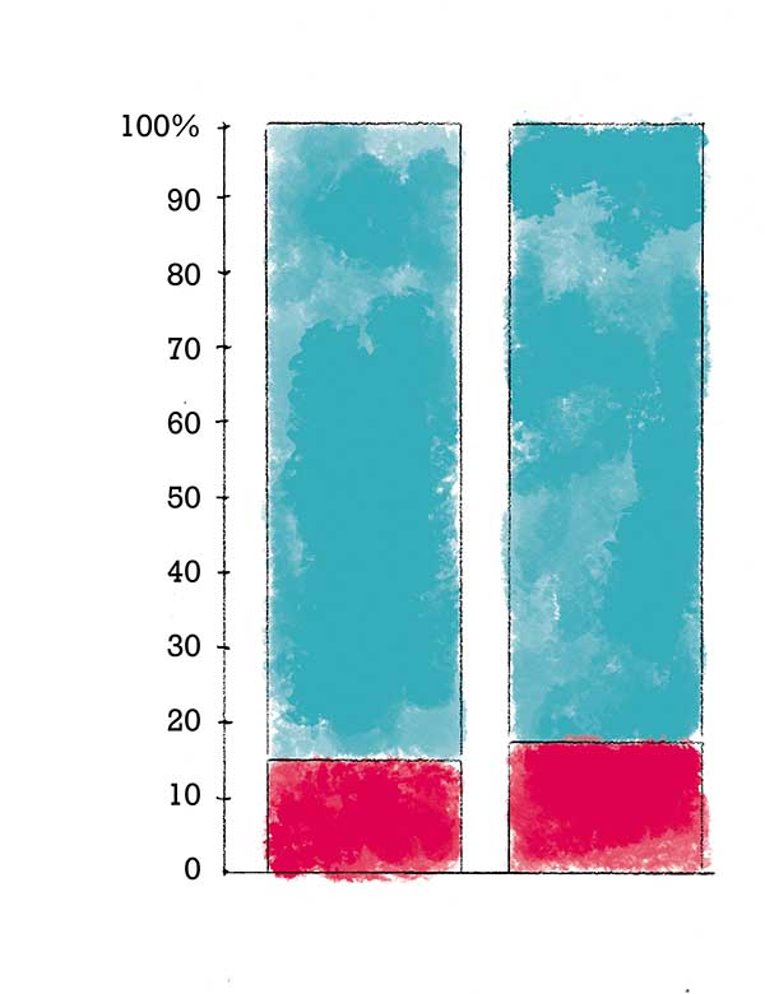 Gweithwyr hŷn yng Nghymru Older workers in Wales
Profiad
Hyblygrwydd
Talent
Mentora
Sgiliau
Cyfateb i’r proffil oedran
Cryfderau gweithwyr hŷn

Strengths of older workers
Experience
Adaptability
Talent
Mentoring
Skills
Match age profile
Gwaith teg ar gyfer gweithwyr hŷnFair work for older workers
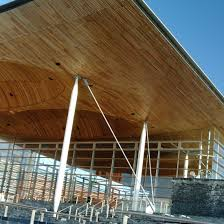 Mynediad
Amddiffyn 
Gweithio gyda chyflogwyr
Hyrwyddo dulliau oed-gynhwysol
Cydraddoldeb ac iechyd a diogelwch
Ailhyfforddi, recriwtio a chadw
Access
Defending 
Working with employers
Promotion of age inclusive approaches​
Equality and health and safety​
Retrain, recruit and retain​
Heriau
Challenges
Mae gweithlu sy'n heneiddio yn ein herio i osod gweledigaeth glir yn y gweithle.​
 Rhaid i ni arwain yr ymdrechion er mwyn sicrhau newid
 Strwythurau undeb cynhwysol ar gyfer aelodau hŷn ac ymgyrchwyr sydd wedi ymddeol
 Homogeneiddio gweithwyr hŷn
 Allgáu digidol
 Cyfrifoldebau gofalu


.
An ageing workforce challenges us to set out a clear vision in the workplace.​
 We need to lead the efforts to secure change​
 Inclusive union structures for older members and retired activists
 Homogenising older workers
 Digital exclusion
 Caring responsibilities


.
Undebau Llafur – gosod yr agenda ar gyfer gweithwyr hŷn   Trade Unions – setting the agenda for older workers
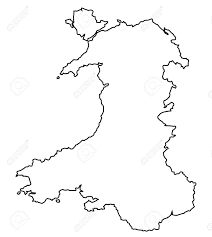 Addasu
Cyfathrebu
Parchu hunaniaeth
Deall anghenion gweithwyr hŷn
Addasiadau rhesymol
Ailsgilio
Ymgyrchu
Adapt
Communication
Respect identity
Understand the needs of older workers
Reasonable adjustments
Re-skilling
Campaigning
Cyd-destun polisi a chyfreithiol
Policy and legal context
Mae Deddf Cydraddoldeb 2010 yn gwarchod gweithwyr hŷn rhag;​
 Gwahaniaethu uniongyrchol
 Gwahaniaethu anuniongyrchol
 Aflonyddu
 Erledigaeth

Mae Deddf Iechyd a Diogelwch 1974 yn gwarchod gweithwyr drwy;​
 Asesiadau risg
 Gallu nid oed
 Annog gweithwyr 
 Does dim modd i gyflogwyr ddefnyddio ‘iechyd a diogelwch’ fel esgus
Equality Act 2010 protects older workers from;​
 Direct discrimination​
 Indirect discrimination​
 Harassment​
 Victimisation​


Health and Safety Act 1974 protect workers by;​
 Risk assessments​
 Capability not age​
 Encouraging workers 
 ​Employers cannot use ‘health and safety’ as an excuse
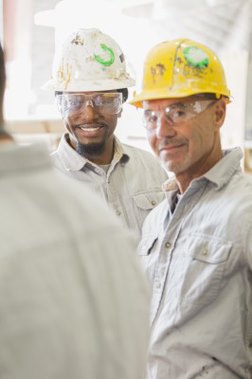 Beth all TUC Cymru ei wneud nesaf?What can the Wales TUC do next?
Gan weithio gyda chynrychiolwyr gallwn:Working with reps we can:
Helpu i sefydlu clybiau amser cinio neu ar ôl gwaith
 Cynnal arolygon gweithle 
 Bod yn llais allweddol i herio oedraniaeth
 Codi ymwybyddiaeth rheolwyr 
 Sicrhau bod aelodau yn ymwybodol o'u hawliau
 Bod yn rhan o’r broses i ail-ddylunio swyddi 
 Cefnogi cyfleoedd i werthuso sgiliau a datblygu gyrfa
 Helpu cyflogwyr i fod yn fwy ymatebol i’w gweithlu​
Help set up lunchtime or after work clubs
 Conduct workplace surveys 
 Be a key voice in challenging ageism ​
 Raise managers awareness 
 Ensure members are aware of their rights​
 Be part of the redesigning of jobs 
 Support skills evaluation and career development
 Help employers be more responsive to their workforce​
Manylion cyswlltContact details
gwefan/website:  www.tuc.org.uk/older
e-bost/e-mail:  	wtuc@tuc.org.uk 									rwilliams@tuc.org.uk
ffôn/phone: 		029 2034 7010
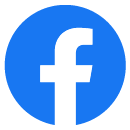 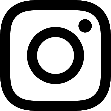 WalesTUCCymru
WalesTUCCymru
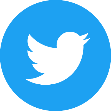 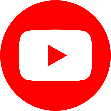 WalesTUC
WalesTUC